Operations with Matrices
Algebra 2  4-1b
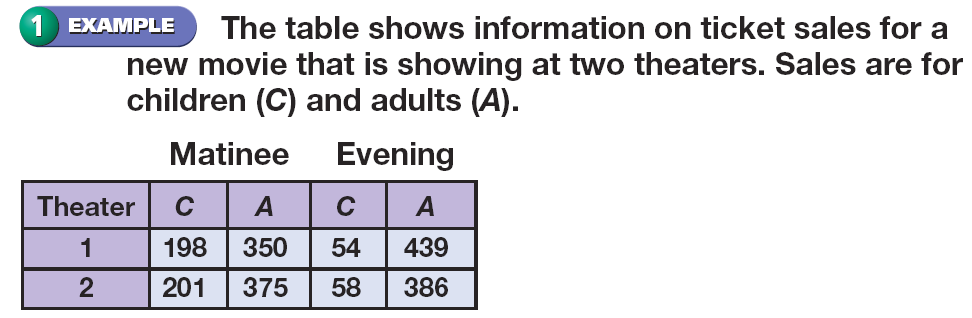 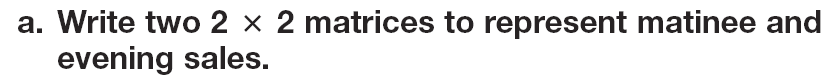 Adding Matrices
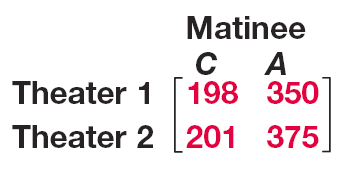 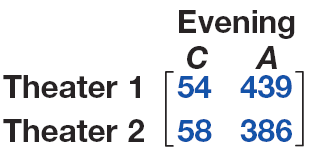 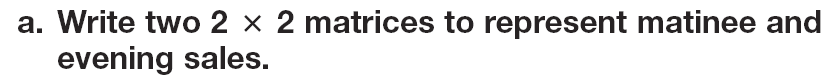 Adding Matrices
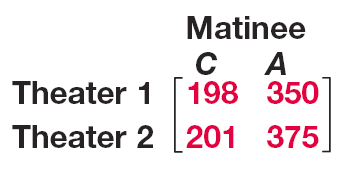 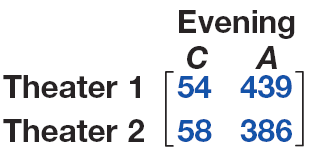 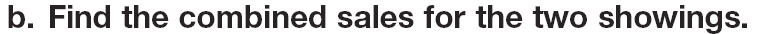 Adding Matrices
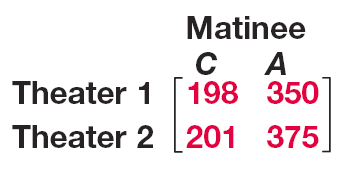 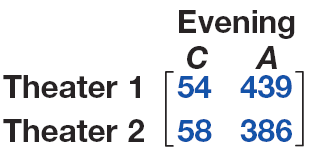 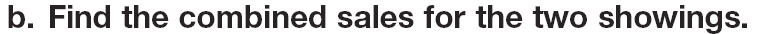 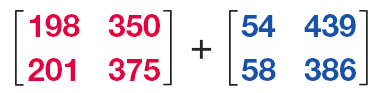 Adding Matrices
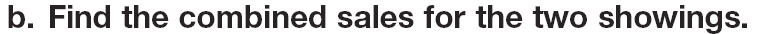 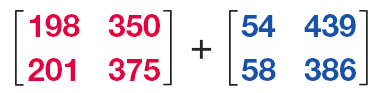 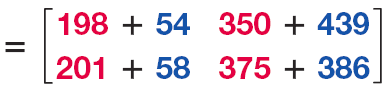 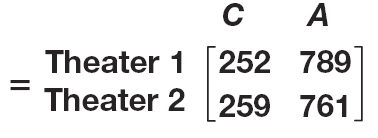 Adding Matrices
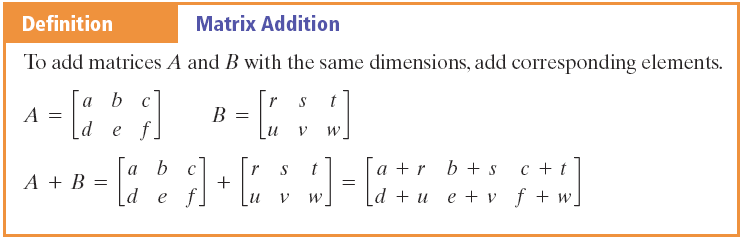 Matrix Addition Summary
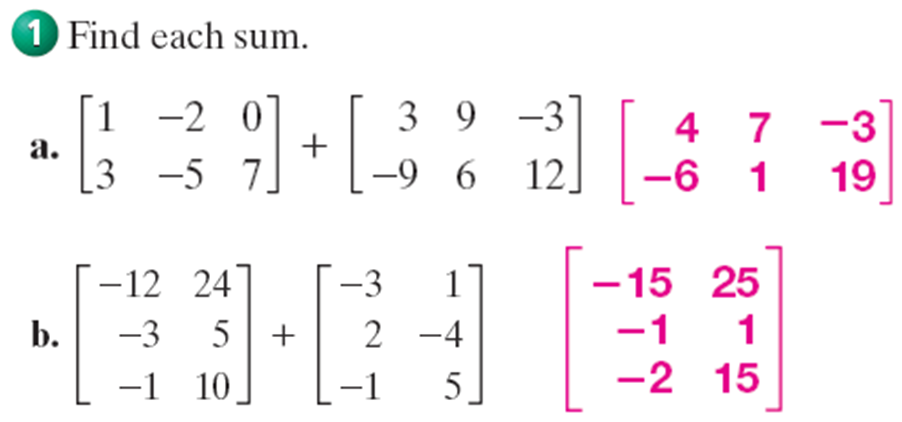 Addition Practice
Zero Matrix – A matrix whose all elements are zero.  The additive identity matrix.
Inverse Matrix – A matrix whose all elements are additive inverses of the original matrix.
Vocabulary
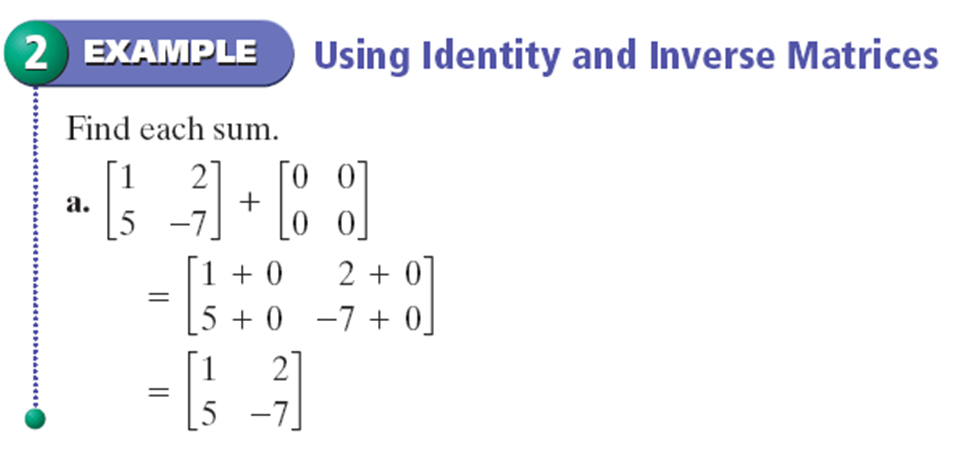 Zero, Inverse - Examples
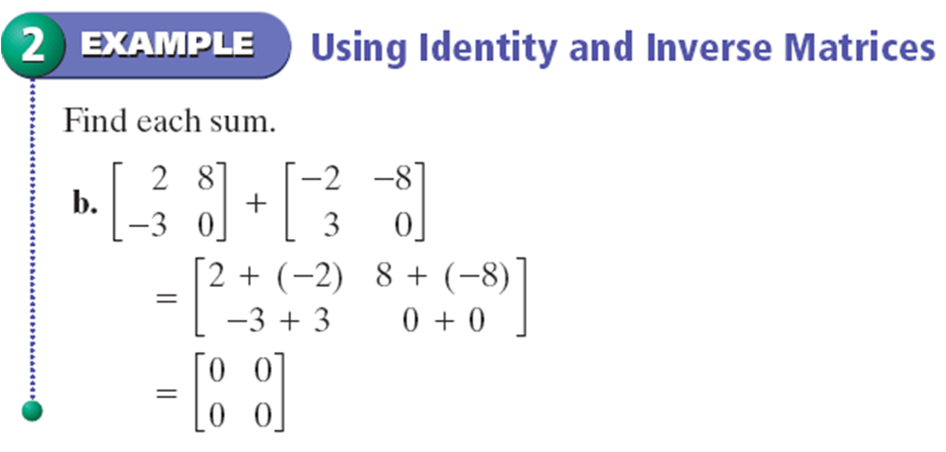 Zero, Inverse - Examples
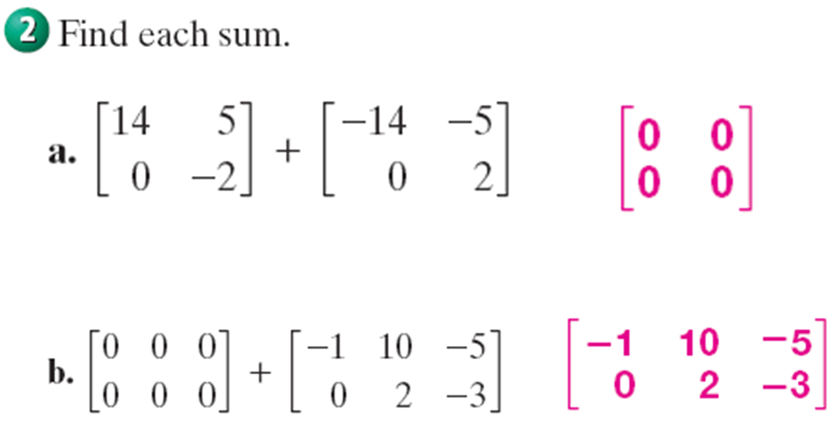 Zero, Inverse - Practice
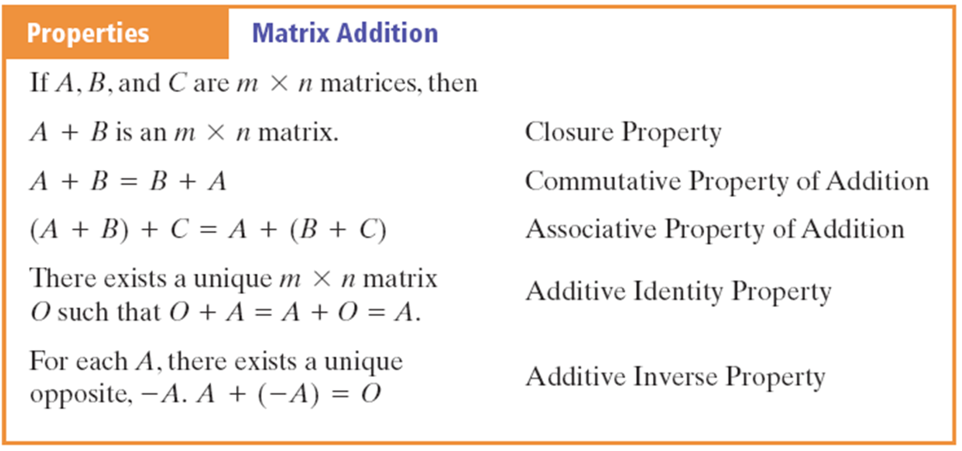 Summary
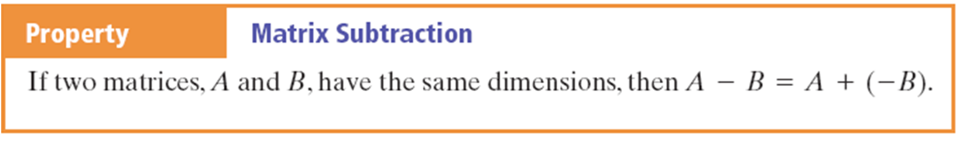 Subtraction is addition with the additive inverse

Subtraction may be accomplished by either subtracting, or using the additive inverse
Subtraction
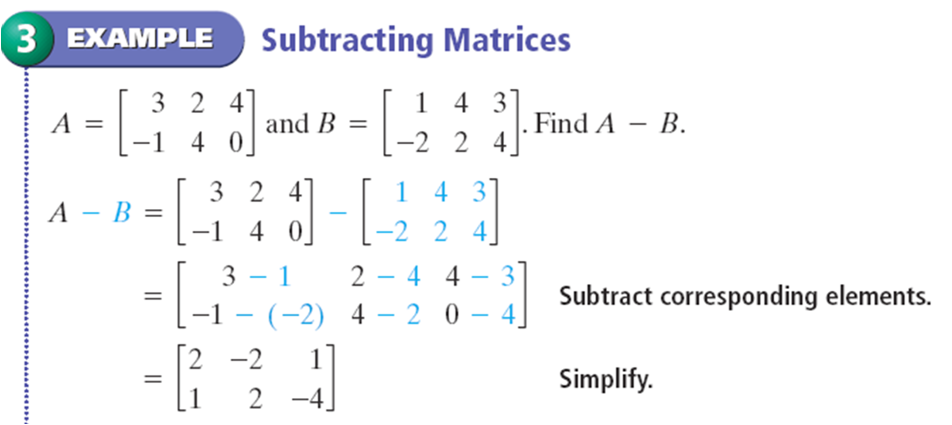 Subtraction - Example
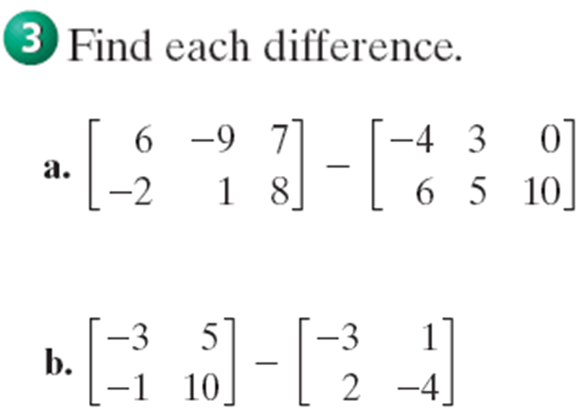 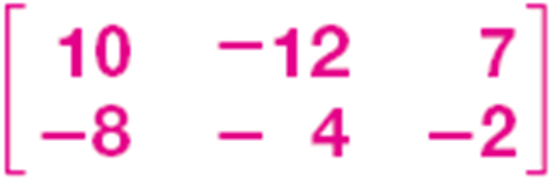 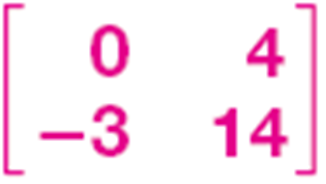 Subtraction - Practice
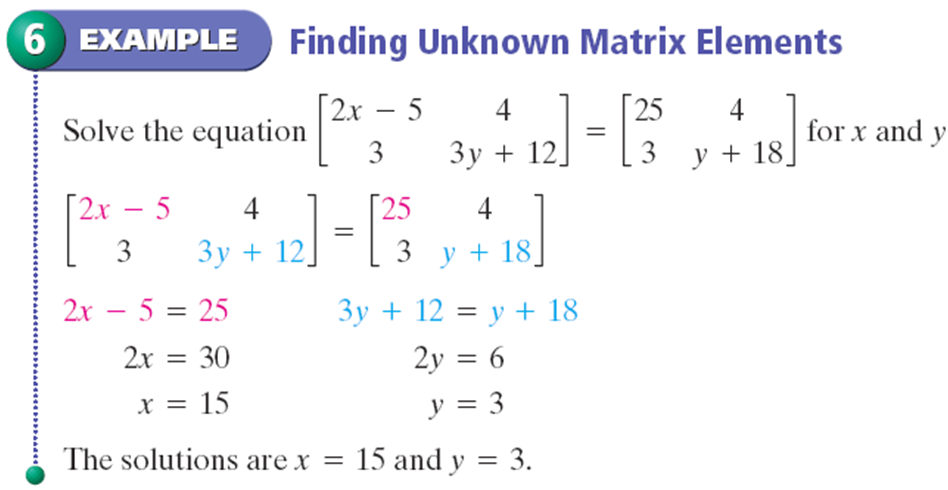 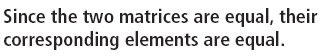 Solving - Example
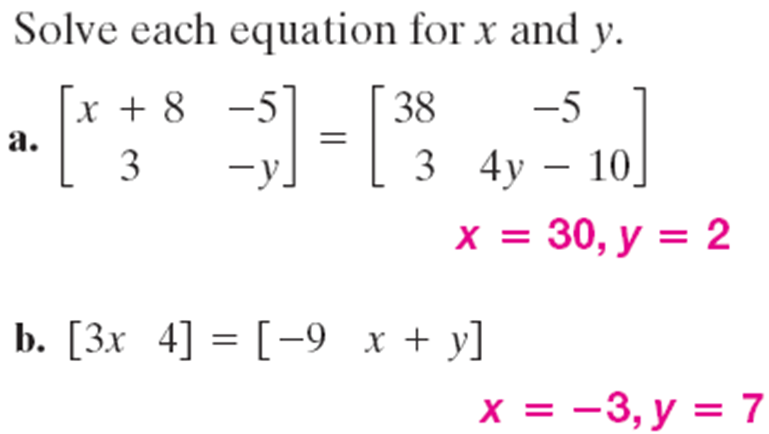 Solving - Practice
Scalar – A real number factor.  Matrices can be multiplied by scalars
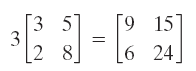 Vocabulary
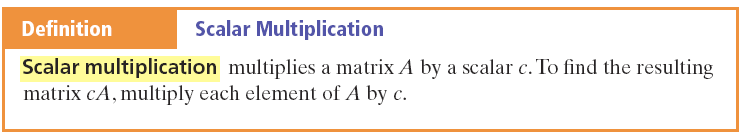 Scalar Summary
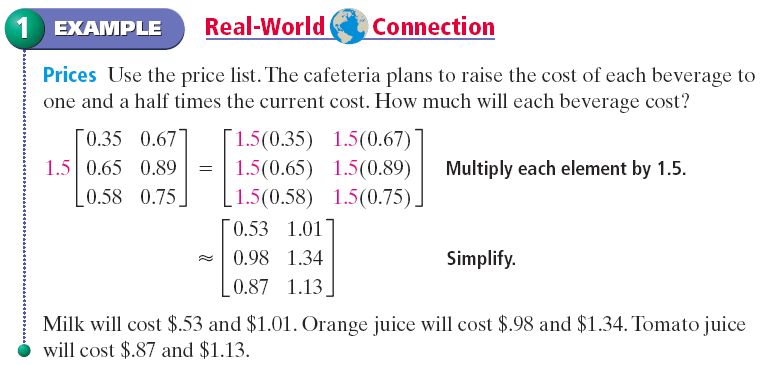 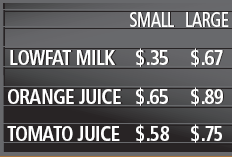 Example
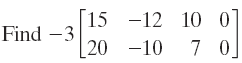 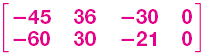 Practice
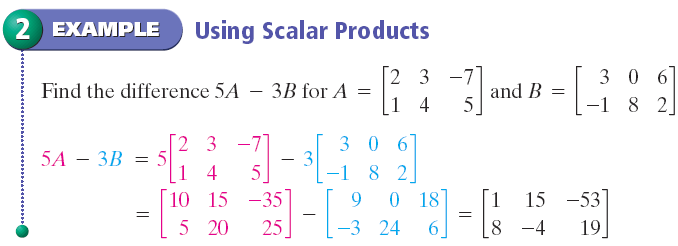 Scalar Products - Example
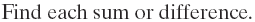 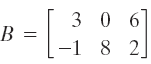 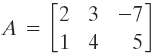 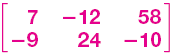 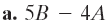 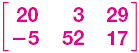 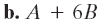 Practice
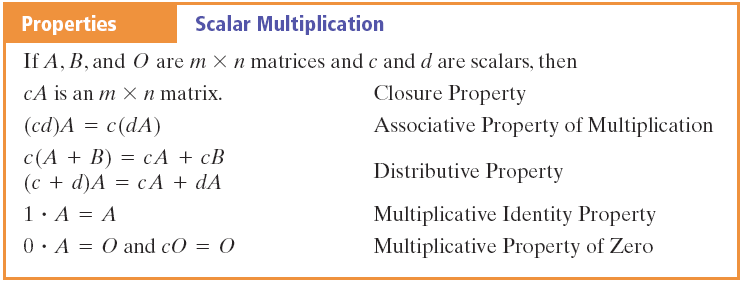 Summary
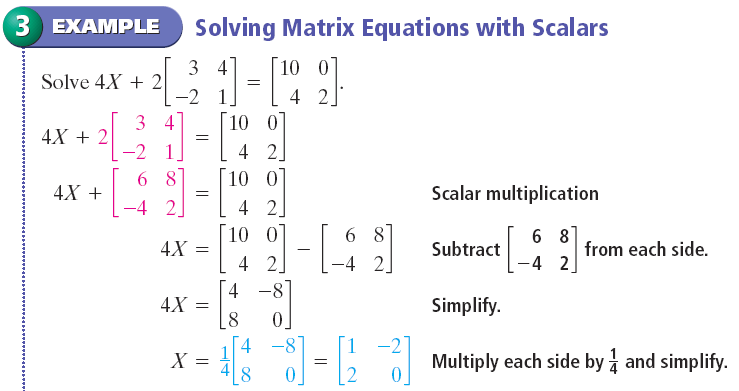 Solving Matrices with Scalar - Example
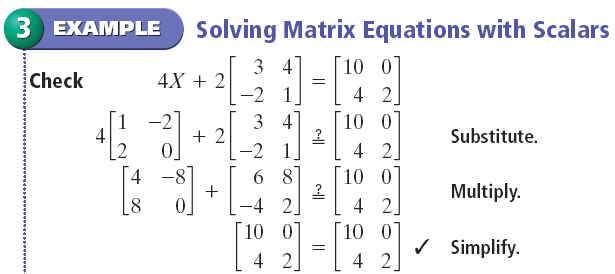 Solving Matrices with Scalar - Example
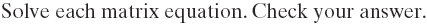 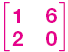 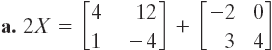 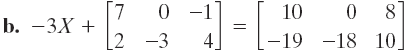 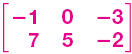 Solving Matrices with Scalar - Practice
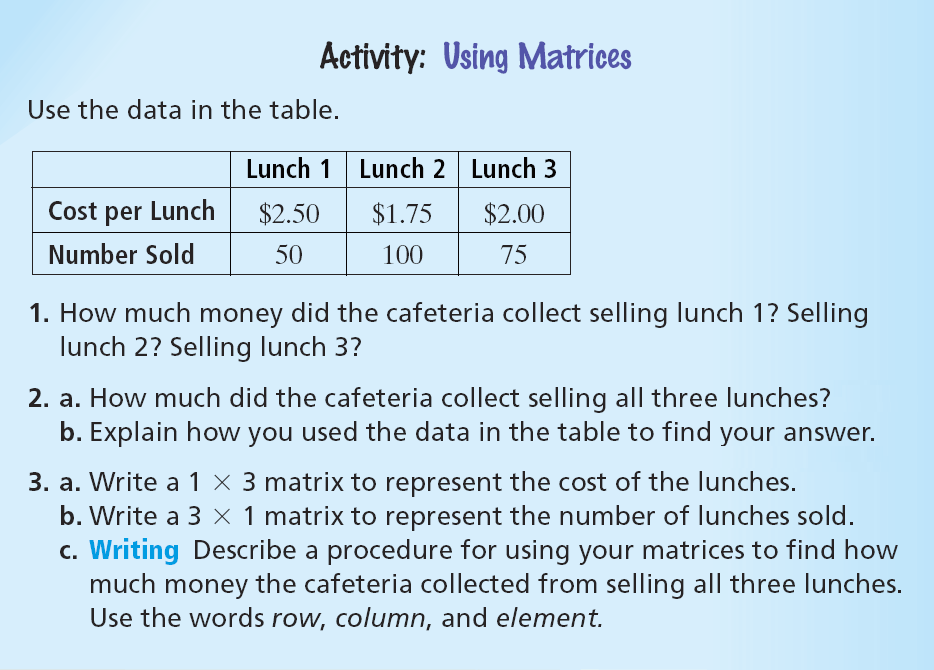 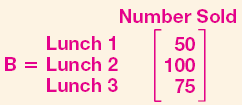 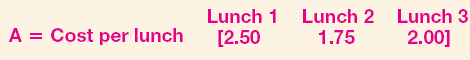 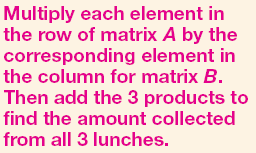 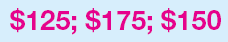 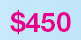 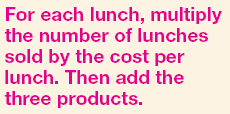 Pg 250 - 252

	13 – 16, 18 – 21, 29, 38
Homework